Control structures
input()
if-elif-else
while-break-continue
input
The builtin function input(message)prints message, and waits for the user provides a line of input and presses return. The line of input is returned as a str
If you e.g. expect input to be an int, then remember to convert the input using int()
Branching – do either this or that ?
Code before
make decision ?
boolean expression
True
False
do this
do that
Code after
[Speaker Notes: Example: ”code before” = ask user for an integer, print if it is even or odd]
Basic if-else
if boolean expression:
	code
	code
	code
else:
	code
	code
	code
identical indentation
identical indentation
Identical indentation for a sequence of lines = the same spaces/tabs should precede code
[Speaker Notes: Nice thing about Python “if x=3:” will give a syntax error, opposed to other languages... like C, C++ << java???>>]
pass
pass is a Python statement doing nothing. Can be used where a statement is required but you want to skip (e.g. code will be writen later)

Example (bad example, since else could just be omitted):
[Speaker Notes: Nice thing about Python “if x=3:” will give a syntax error, opposed to other languages... like C, C++ << java???>>]
if-elif-else
if condition:
	code
elif condition:  # zero or more “elfi“ ≡ “else if”
	code
else:  # optional
	code
if (condition) { 
  code 
} else if (condition) { 
  code 
} else { 
  code
}
Other languages using indentation for blocking: ABC (1976), occam (1983), Miranda (1985)
Java, C, C++ syntax
[Speaker Notes: Nice thing about Python “if x=3:” will give a syntax error, opposed to other languages... like C, C++ << java???>>]
Questions – What value is printed?
1
 2
 3
 4
 5
 Don’t know
x = 1
if x == 2:
    x = x + 1
else:
    x = x + 1
    x = x + 1
x = x + 1
print(x)
Nested if-statements
Common mistake
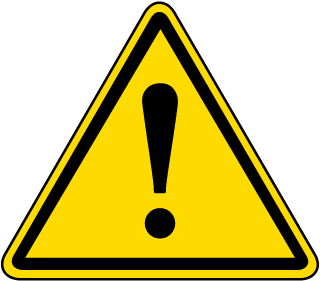 if-else expressions
A very common computation is
		if test:
		    x = true-expression
		else:
		    x = false-expression
In Python there is a shorthand for this:
		x = true-expression if test else false-expression
(see What’s New in Python 2.5 - PEP 308: Conditional Expressions)
In C, C++ and Java the equivalent notation is (note the different order)
		x = test ? true-expression : false-expression
think of this as the “common case” and the “exceptional case”
[Speaker Notes: Example: y = 1 / x if x != 0 else 0.0]
Repeat until done
Code before
True
do it once more
repeat ?
boolean expression
False
Code after
while-statement
The function randint(a, b) from module random returns a random integer from {a, a + 1,..., b – 1, b}
while condition:
   code
   ...
   break # jump to code after while loop
   ...
   continue # jump to condition at the    ...   	    #  beginning of while loop
while (condition) { 
  code 
}
Java, C, C++ syntax
[Speaker Notes: Random-pair generates uniformly pairs of integers where there is at least one integer in-between.]
An exercise asks to simplify the code
mid
low
high
0
[Speaker Notes: sqrt(20) = 4.472
high = x + 1 to ensure high > sqrt(x) also for x = 1]
Division using the Newton-Raphson method
Goal: Compute 1 / n only using +, -, and *
x = 1 / n   ⟺   f(x) = n – 1 / x = 0
Problem reduces to finding root of f
Newton-Raphson: 
x := x-f(x)/f’(x) = x-(n-1/x)/(1/x2) = (2-n∙x)∙x 
since f’(x) = 1 / x2  for  f(x) = n – 1 / x
f(x)
x – f(x) / f’(x)
root
next approximation
(x, f(x)) current approximation
en.wikipedia.org/wiki/Newton’s_method
[Speaker Notes: Run newton-visualization.py to show animation of 1/n and sqrt(n). To compute sqrt(n) is an exercise.

x = 0.6 generates a different result than Python computes 1 / 0.6

Code only works for x <= 1 (otherwise adjust by powers of two to enforce interval)

Newton-Raphson converges fast, if starting close to the root, and ≈ doubles the number of correct digits in each iteration, provided some conditions around the root is satisfied

Implementing in hardware, it is crucial to observe that we can increase the numeric precision while running the algorithm, ie. the final running time will be dominated by the final iterations]